PROPIEDAD INTELECTUAL:
DERECHOS DE AUTOR Y CREACIÓN
DE CONTENIDOS DIGITALES

PARTE GENERAL (II)
Ciara Vicente Mampel
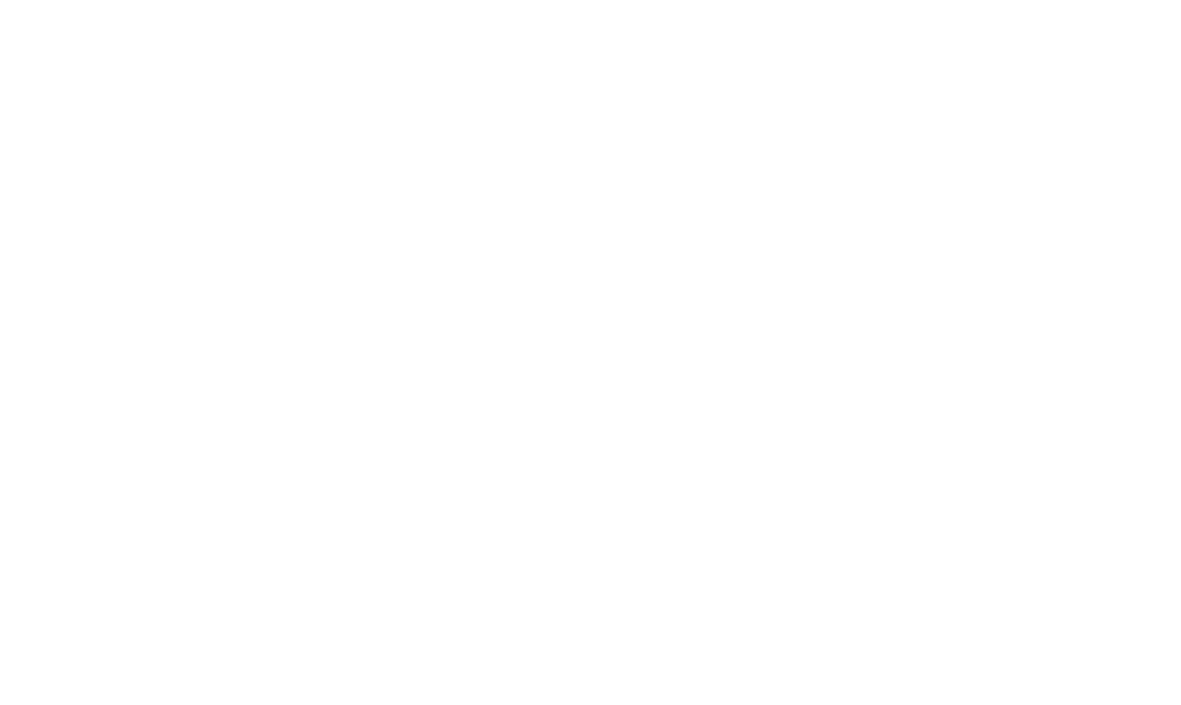 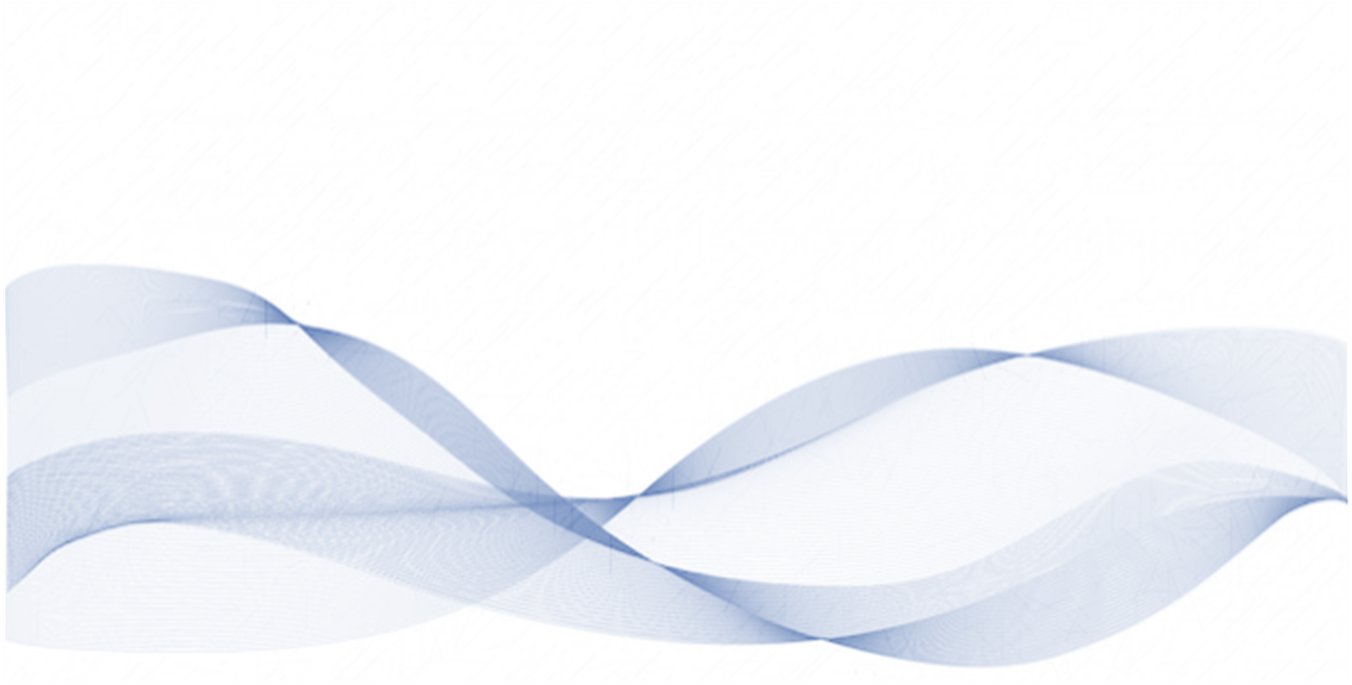 ¿QUÉ DERECHOS OTORGA LA PI?
Los derechos morales (art. 10 LPI)
Los derechos morales aparecen con la creación de la obra, por lo que no requieren registro.
Protegen intereses de tipo personal.

Los derechos patrimoniales o de explotación (art. 17 LPI)
Consisten en la facultad del autor de hacer suyos todos los beneficios económicos que se obtengan de la explotación de la obra y de su disposición por cualquier medio.
Obtención de un beneficio económico derivado de la explotación.
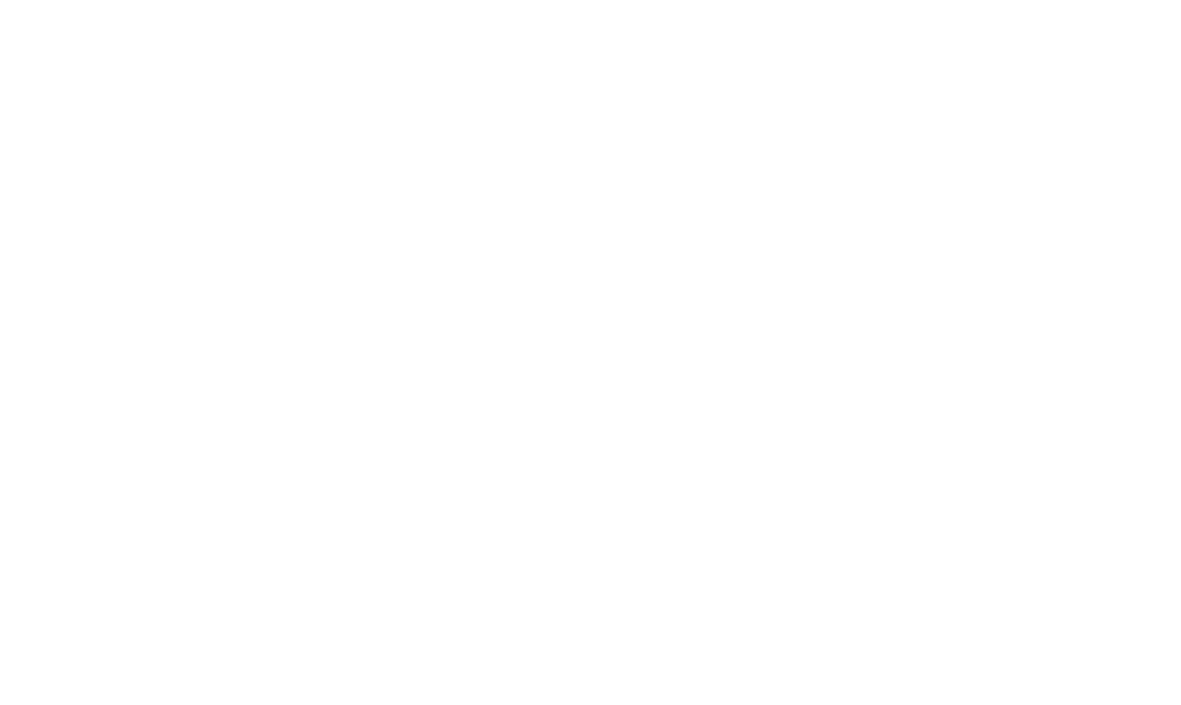 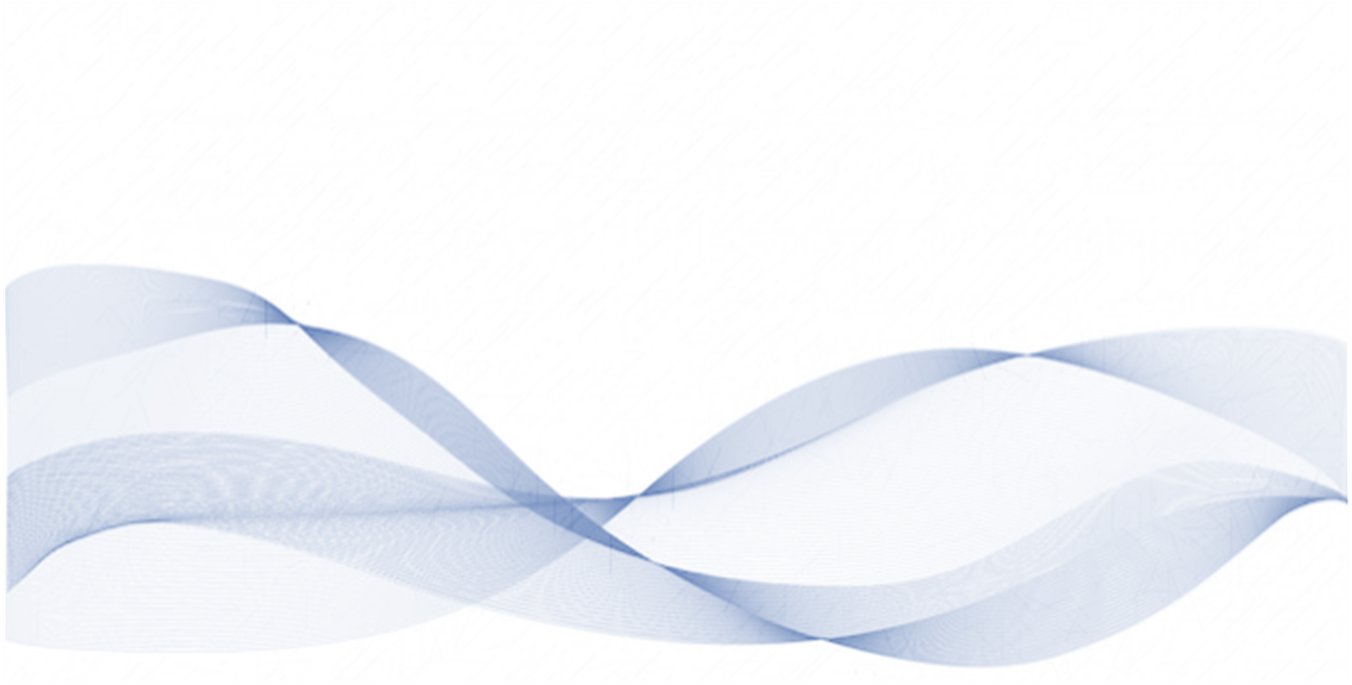 [Speaker Notes: Dualidad de derechos que se otorgan al autor de una obra protegida: Leer diapositiva
El art. 14 LPI contiene una enumeración exhaustiva de los derechos morales: divulgación, paternidad, integridad de la obra, modificación, retirada y acceso.
Por su parte, el artículo 17 LPI establece que corresponde al autor el ejercicio exclusivo de los derechos de explotación de su obra en cualquier forma y, en especial, los derechos de reproducción, distribución, comunicación pública y transformación, que no podrán ser realizadas sin su autorización, salvo en los casos previstos en la presente Ley.
Por tanto, el derecho de explotación o “derechos de naturaleza patrimonial” comprende distintas modalidades, debiendo diferenciarse cuatro grandes categorías: reproducción (art. 18), distribución (art. 19), comunicación pública (art. 20) y transformación (art. 21). Debe destacarse que se trata de una lista abierta, ya que, siguiendo el art. 17, «cualquier otra facultad de que sea susceptible la obra, en cualquier forma de disfrute y explotación». En efecto, el derecho de autor, como toda propiedad, atribuye un disfrute un disfrute total y absoluto sobre su objeto, con los únicos límites establecidos en la Ley.
Aunque las cuatro grandes categorías que abarcan el derecho de explotación comprenden a priori todas las modalidades de utilización existentes o que puedan surgir en un futuro, cualquiera otra al margen de ellas queda integrada en el derecho de autor, siempre que suponga la obtención de un lucro a través de una utilización de la obra, como la de participación en la reventa, el derecho a recibir una compensación por copia privada o las reproducciones gráficas y audiovisuales. Al respecto, cabe traer a colación el denominado agotamiento del derecho de autor, entendiendo por tal el momento a partir del cual no cabe seguir ejerciendo un determinado derecho de explotación con respecto a la obra. Por ejemplo, el derecho de distribución se agota con respecto a las transmisiones ulteriores de un libro o de un disco una vez que alguien lo ha comprado en la tienda.

OJO: irrenunciables, inalienables e imprescriptibles]
LOS DERECHOS MORALES
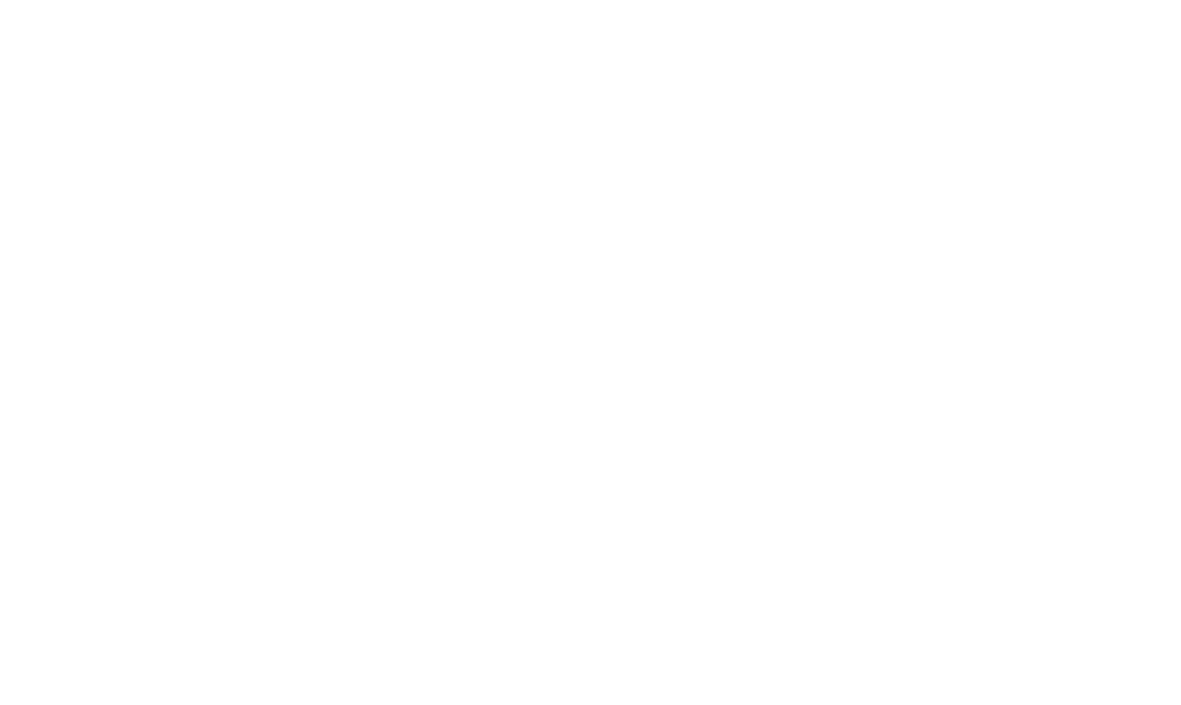 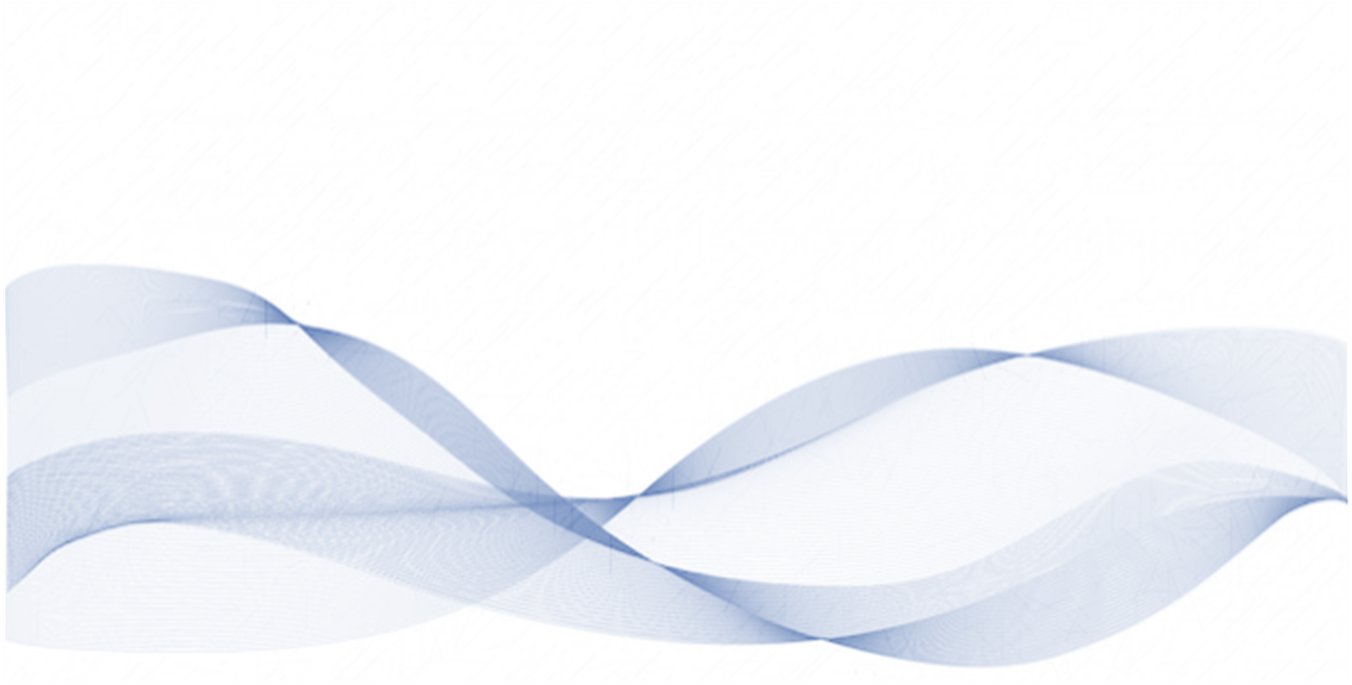 LOS DERECHOS MORALES
Divulgación (art. 14.1º LPI)
Le otorga al autor el derecho a decidir si su obra ha de ser divulgada y en qué forma, por lo que es necesario su consentimiento.
si decide que no se divulgue, se está acogiendo al derecho de inédito.
Al ser un derecho intransferible, el contrato en virtud del cual este se transfiera a un tercero es nulo.

Paternidad (art. 14.2º y 3º LPI)
Le otorga al autor el derecho a determinar si la divulgación ha de hacerse en su nombre, bajo seudónimo o signo, o de forma anónima, así como a exigir el reconocimiento de su condición de autor.
No se puede reproducir, distribuir o comunicar públicamente una obra omitiendo el nombre del autor
En caso de una obra en coautoría, hay que citar a todos los autores.
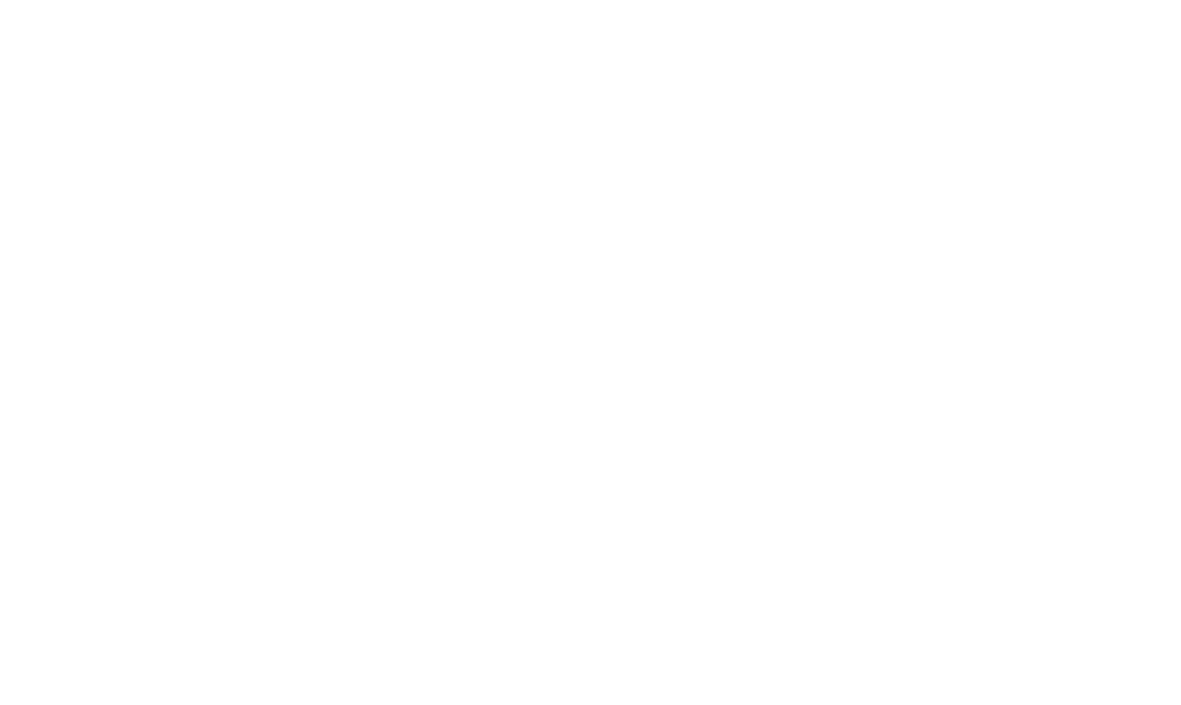 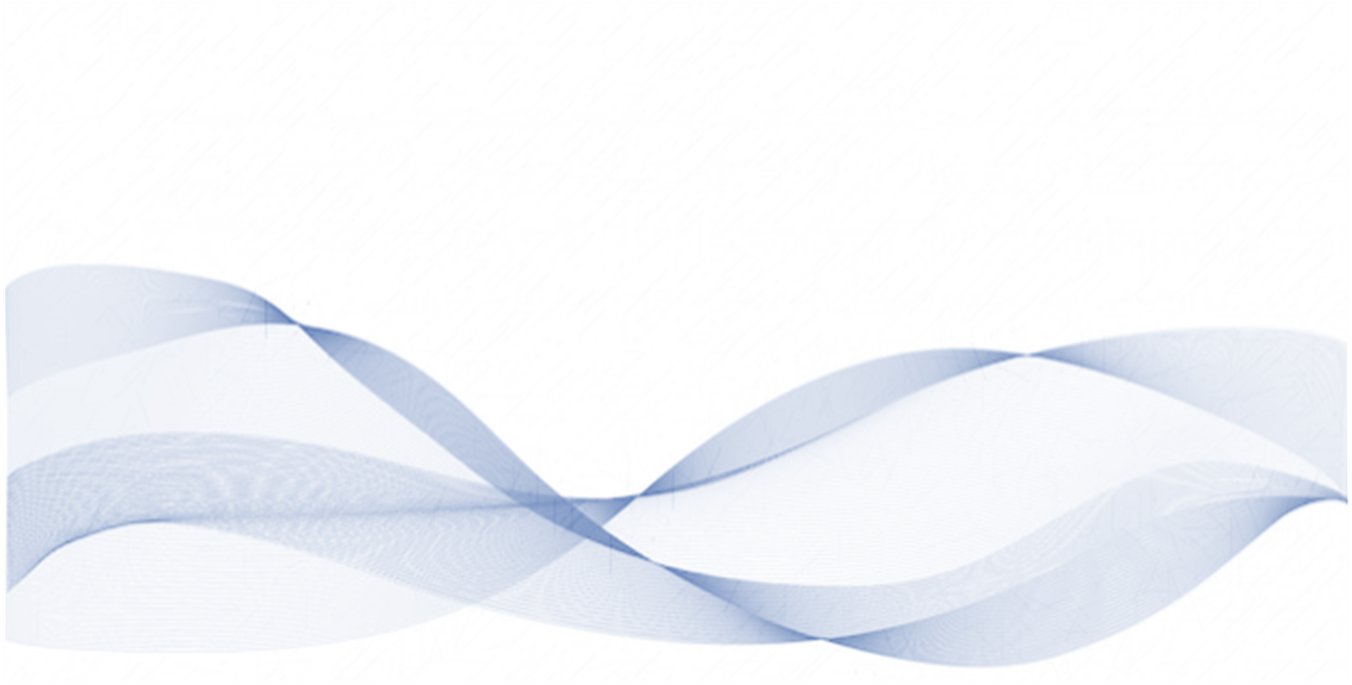 LOS DERECHOS MORALES
Integridad de la obra (art. 14.4º LPI)
Le otorga al autor el derecho a exigir el respeto a la integridad de su obra, así como a impedir cualquier deformación, modificación, alteración o atentado contra ella que suponga un perjuicio a sus intereses o afecte negativamente a su reputación.


Modificación (art. 14.5º LPI)
Le otorga al autor el derecho a modificar la obra, siempre que se respeten los derechos adquiridos por terceros (p. ej. un licenciatario) y se respeten las condiciones de protección exigidas para los  bienes de interés cultural
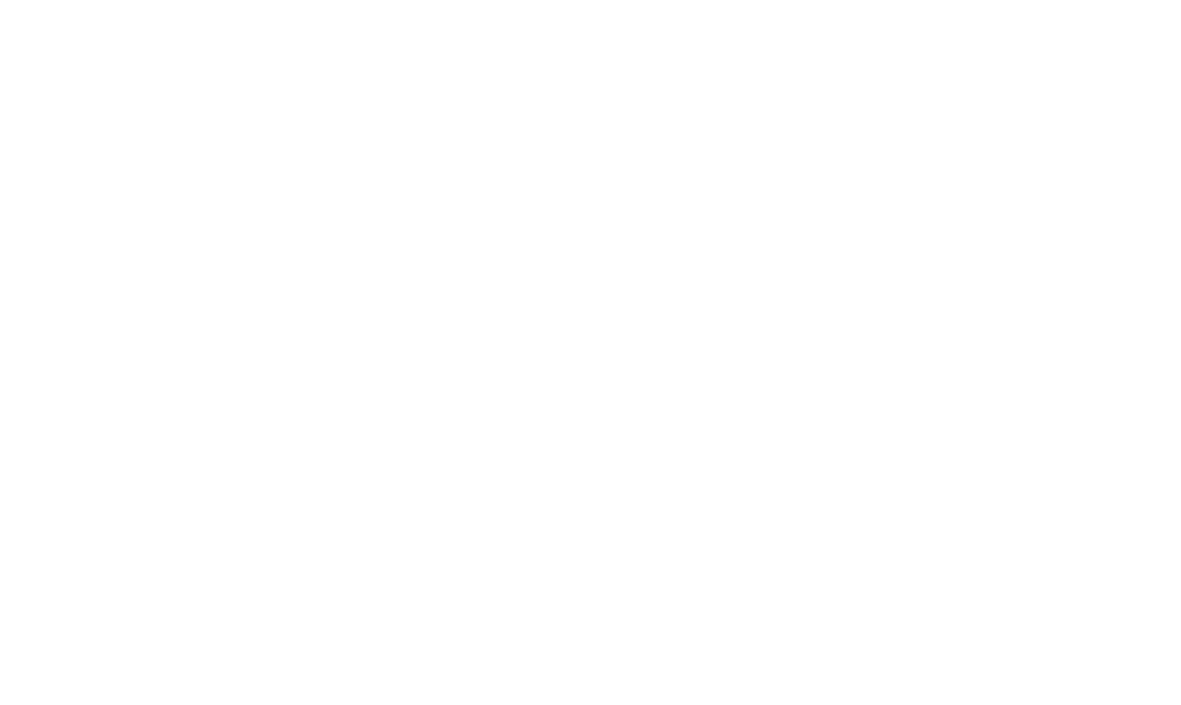 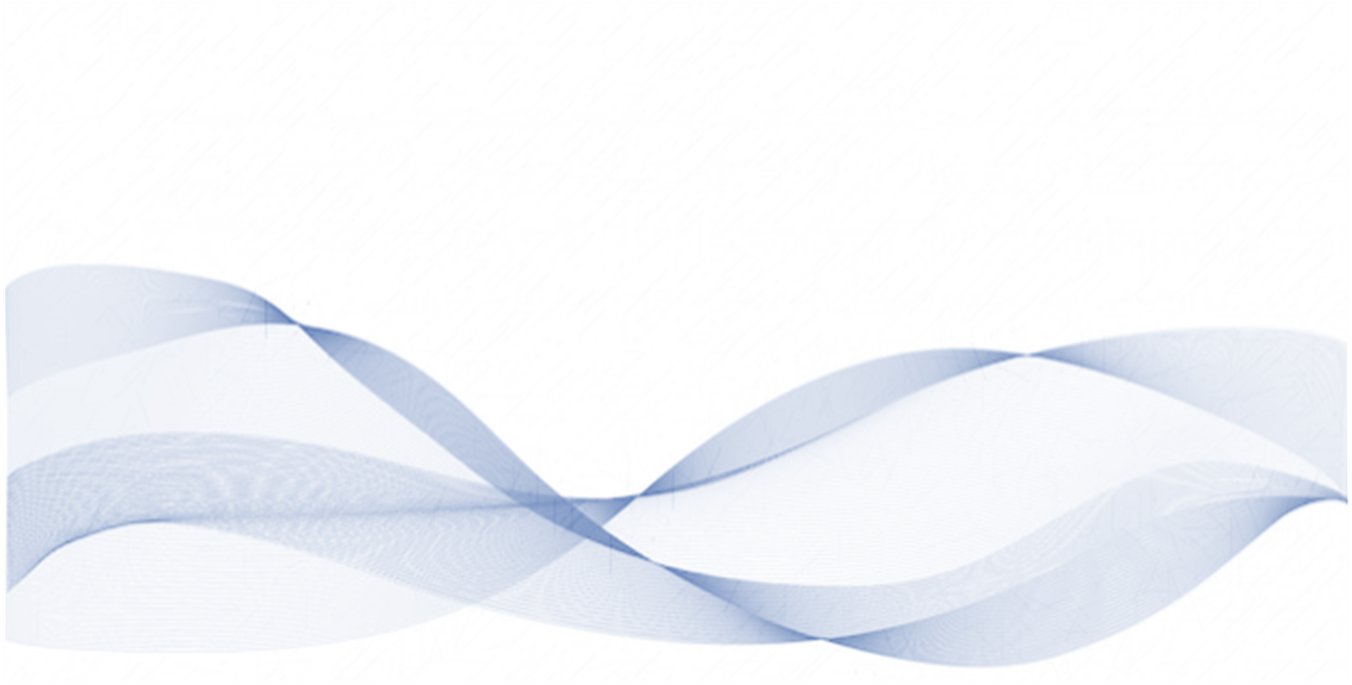 [Speaker Notes: Integridad
p. ej.: en obras literarias o musicales, la supresión de partes de la obra
p. ej.: en las obras plásticas, la mutilación
p. ej.: en las fotografías, la alteración del fondo o crear montajes con distintas fotografías]
LOS DERECHOS MORALES
Retirada o arrepentimiento (art. 14.6º LPI)
Le otorga al autor el derecho a retirar la obra por cambio de sus convicciones intelectuales o morales, previa indemnización de daños y perjuicios a los titulares de los derechos de explotación.

Acceso (art. 14.7º LPI)
Le otorga al autor el derecho a acceder al ejemplar único o raro de la obra cuando se halle en poder de otro, con el fin de ejercitar el derecho de divulgación u otro que le corresponda.
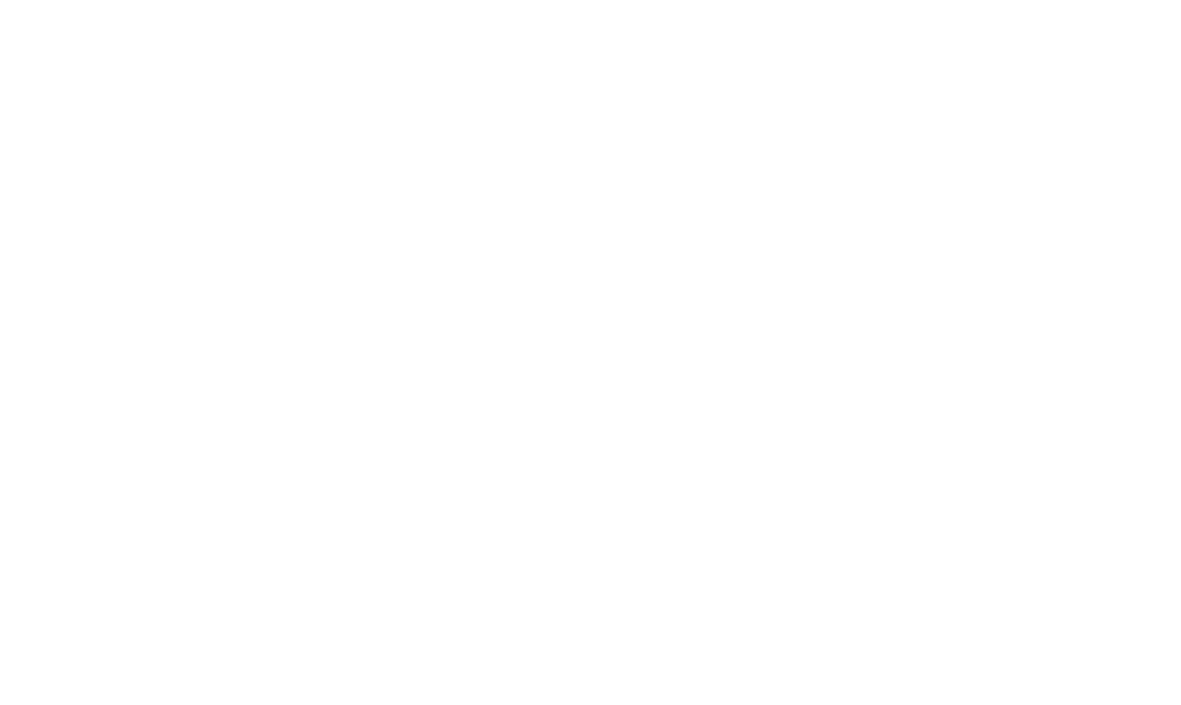 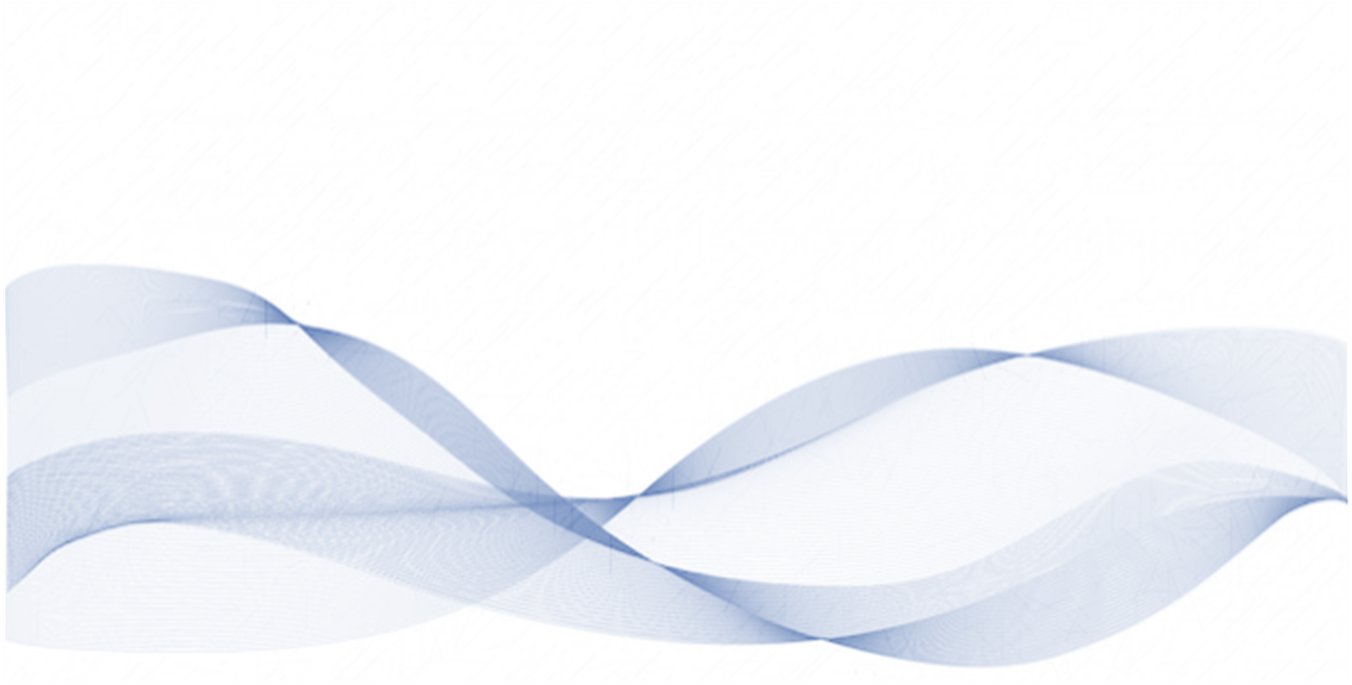 [Speaker Notes: En relación con el acceso: los derechos de explotación siguen siendo del autor, a pesar de la enajenación (“venta”) de la obra]
LOS DERECHOS PATRIMONIALES
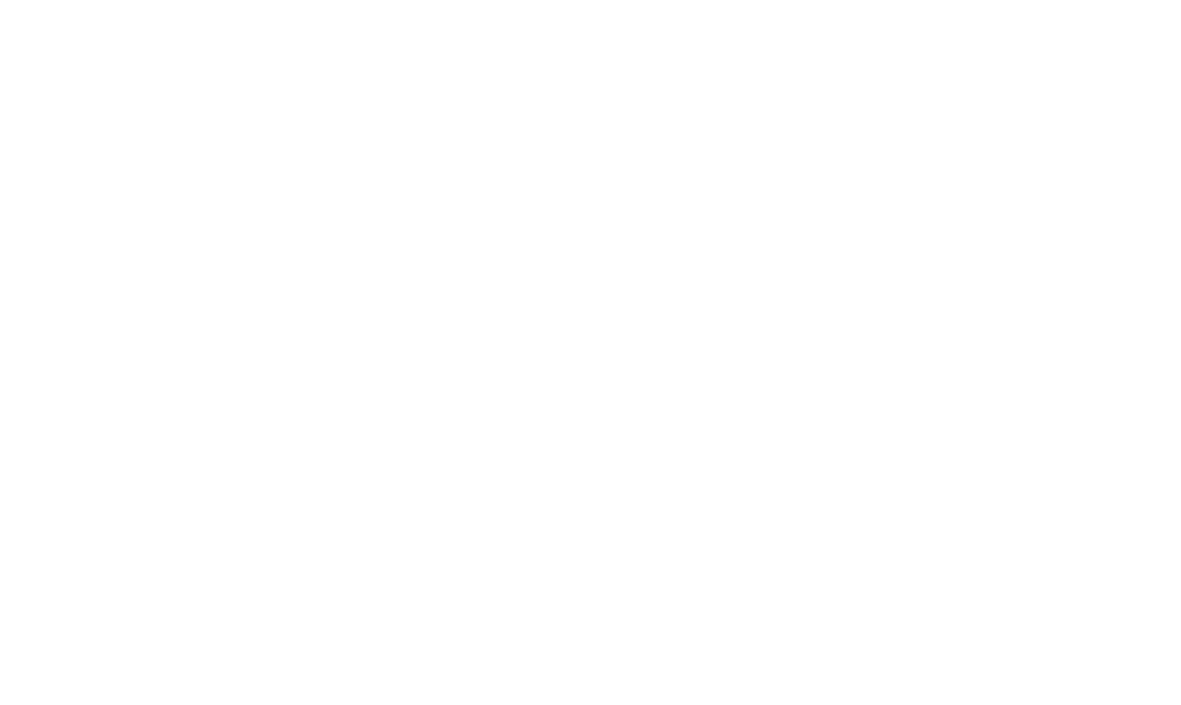 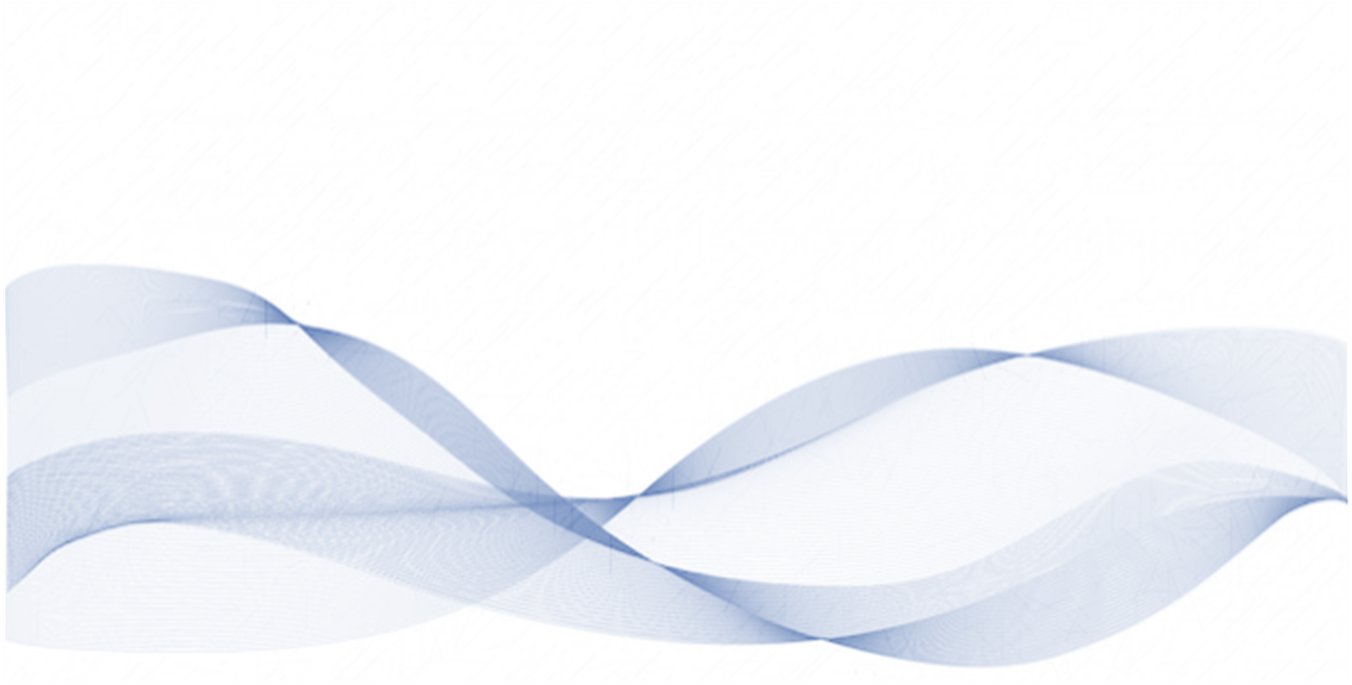 LOS DERECHOS PATRIMONIALES
Reproducción (art. 18 LPI)
Le otorga a su titular el derecho a impedir cualquier acto de reproducción de su obra, es decir, que la obra original, en todo o en parte, se fije en un nuevo soporte que permita la obtención de copias (fijar la obra o hacer copias).


Distribución (art. 19 LIP)
La distribución como acto de explotación tiene lugar cuando se faculta al público el original o copias de la obra en ejemplares tangibles (venta de ejemplares tangibles).
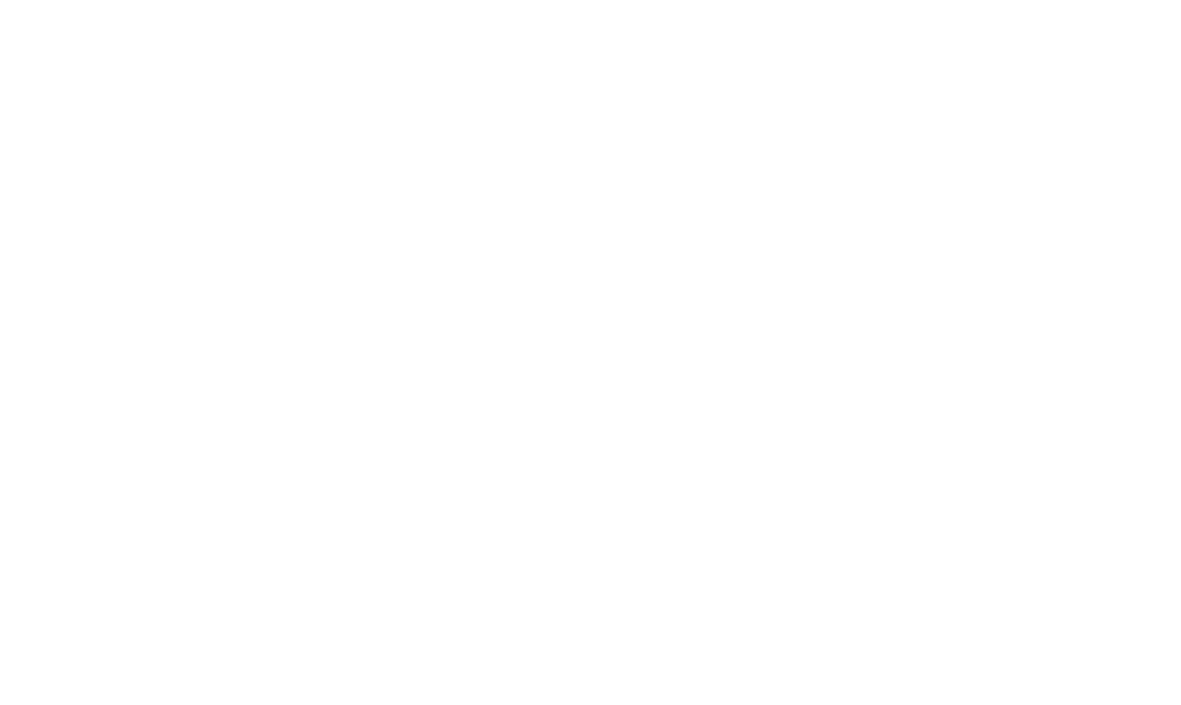 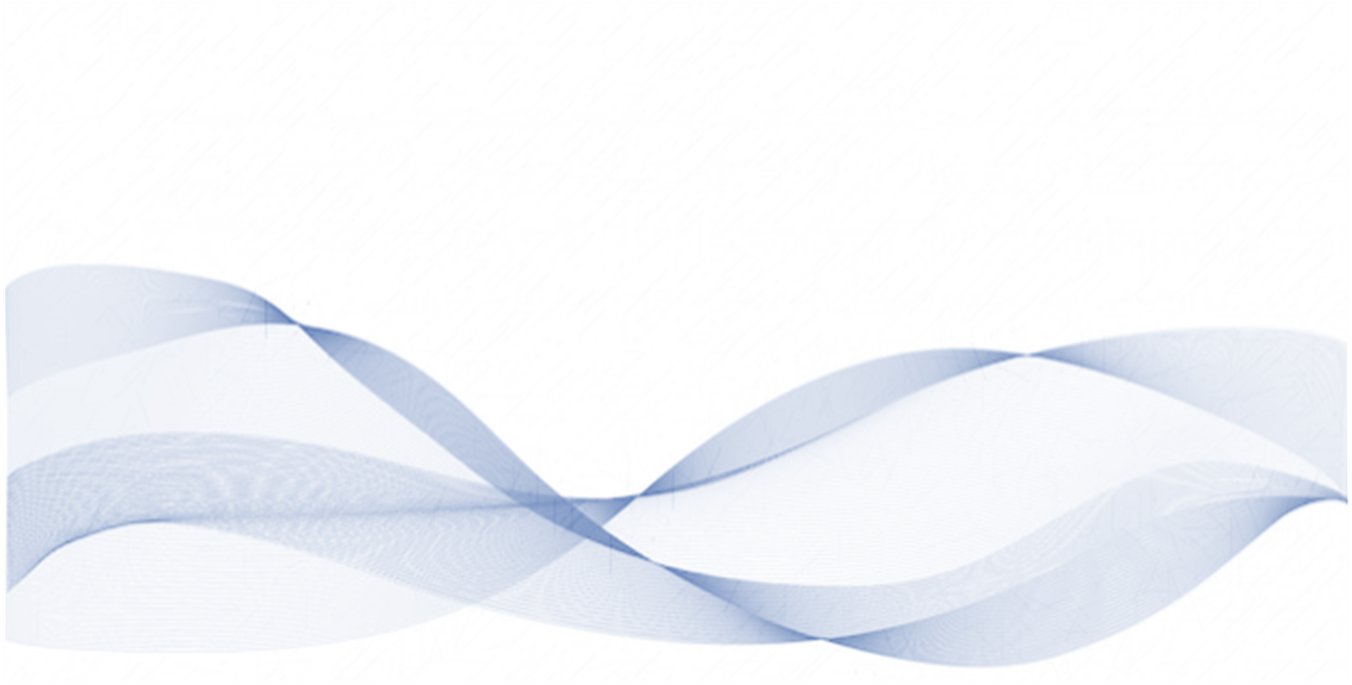 [Speaker Notes: Reproducción
p. ej.: escanear un libro o grabar una película en el cine; o la transmisión de obras a través de Internet constituyen claros actos de reproducción

Distribución
p. ej.: un CD de música,, una fotografía, fotocopias de un libro, etc.]
LOS DERECHOS PATRIMONIALES
Comunicación pública (art. 20 LPI)
La comunicación pública consiste en facilitar al público el acceso a la obra sin previa entrega de los soportes materiales o tangibles que la contienen.
Poner la obra a disposición del público, incluida la explotación de obras a través de internet
El público tiene que ser considerable y nuevo


Transformación (art. 21 LPI)
Le otorga a su titular el derecho a impedir la creación de obras derivadas de su obra y a exigir la remuneración correspondiente por su explotación.
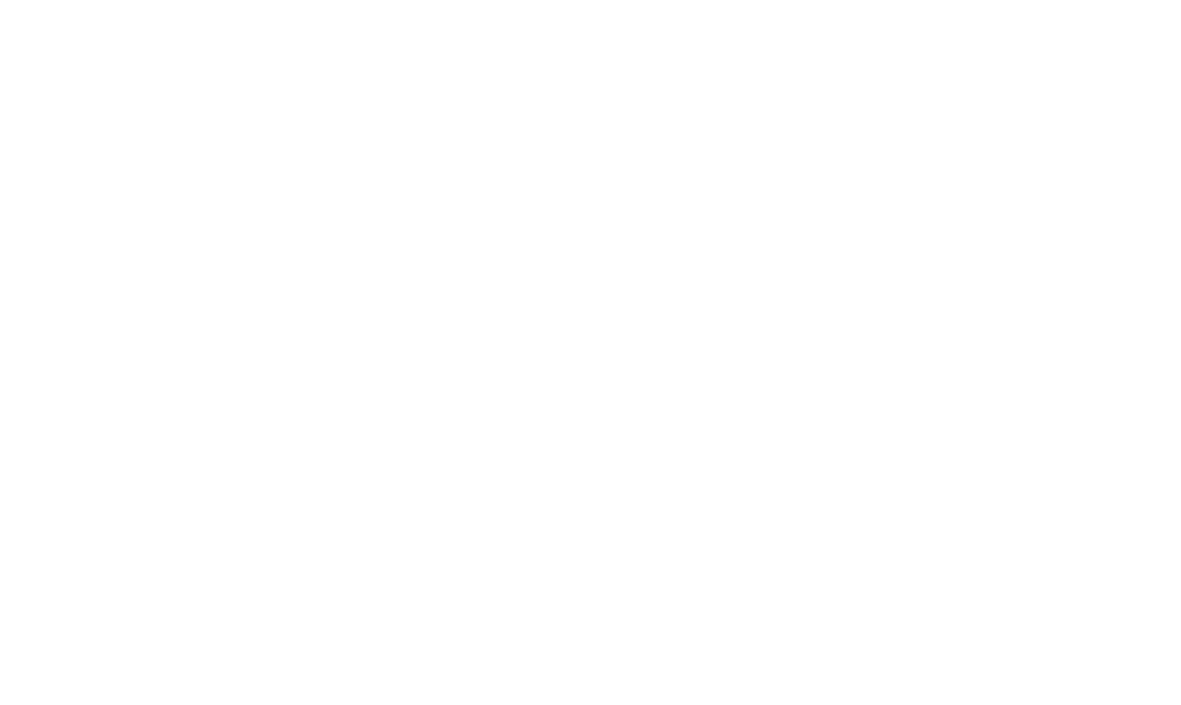 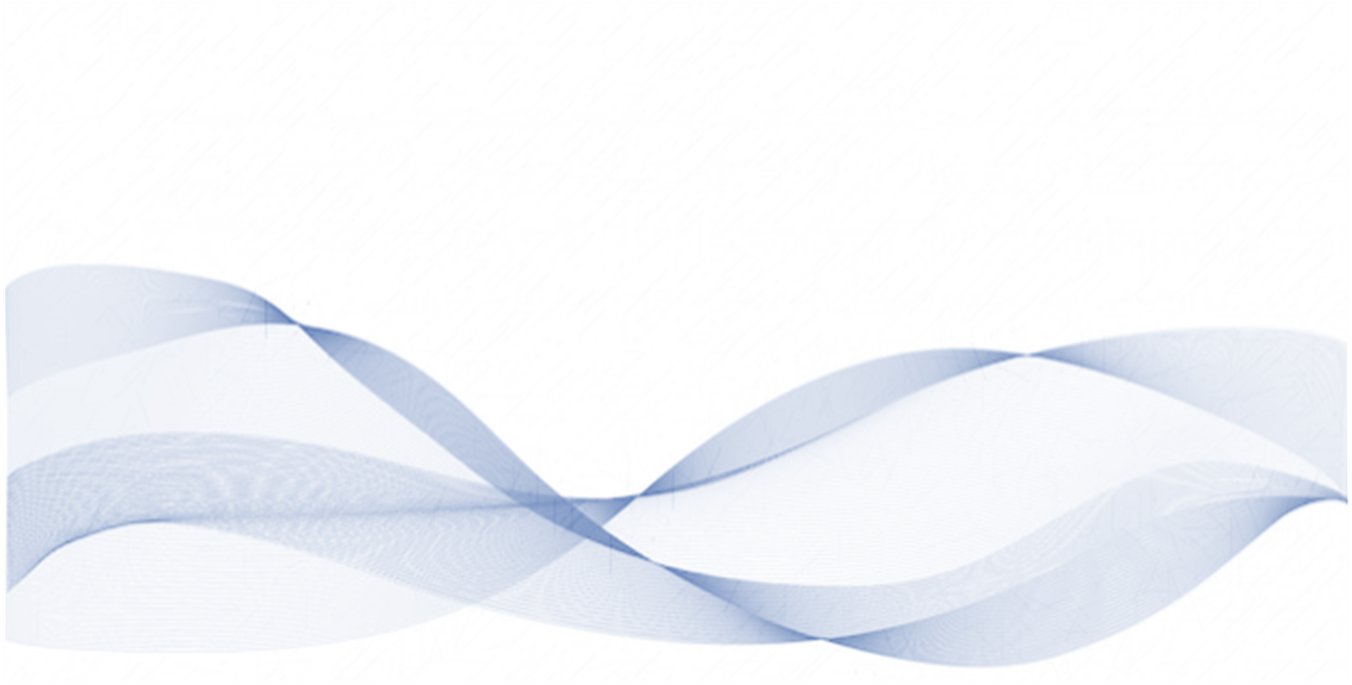 ¿POR CUÁNTO TIEMPO?
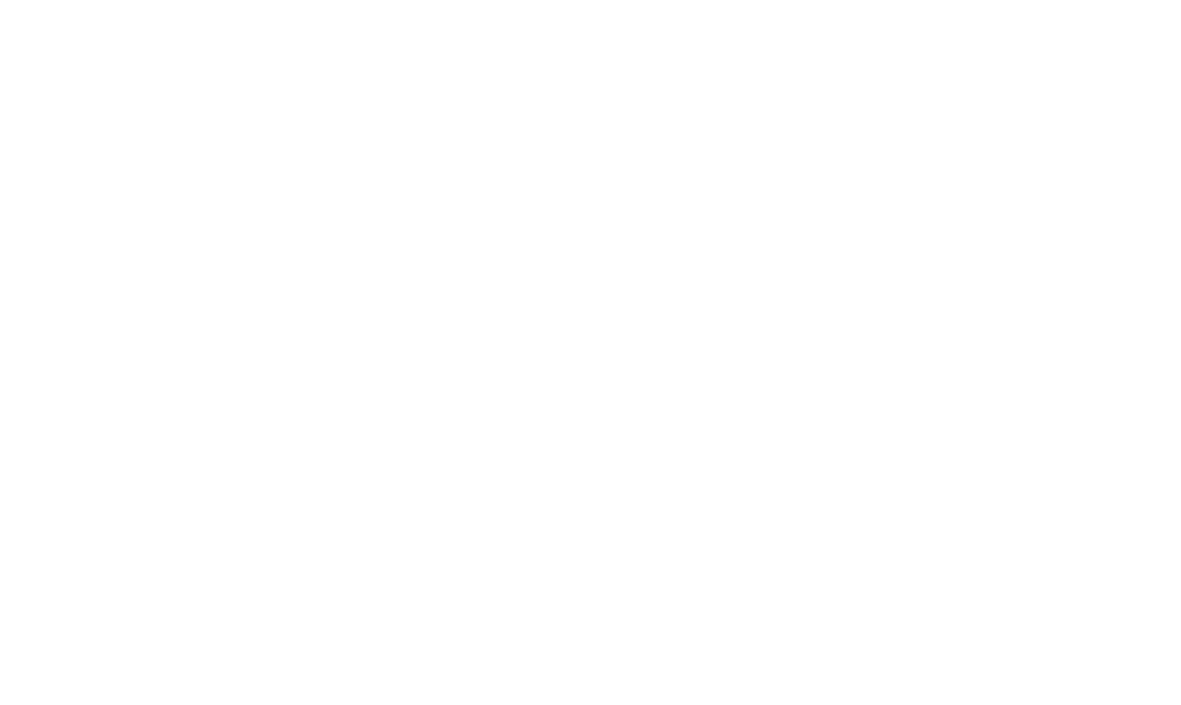 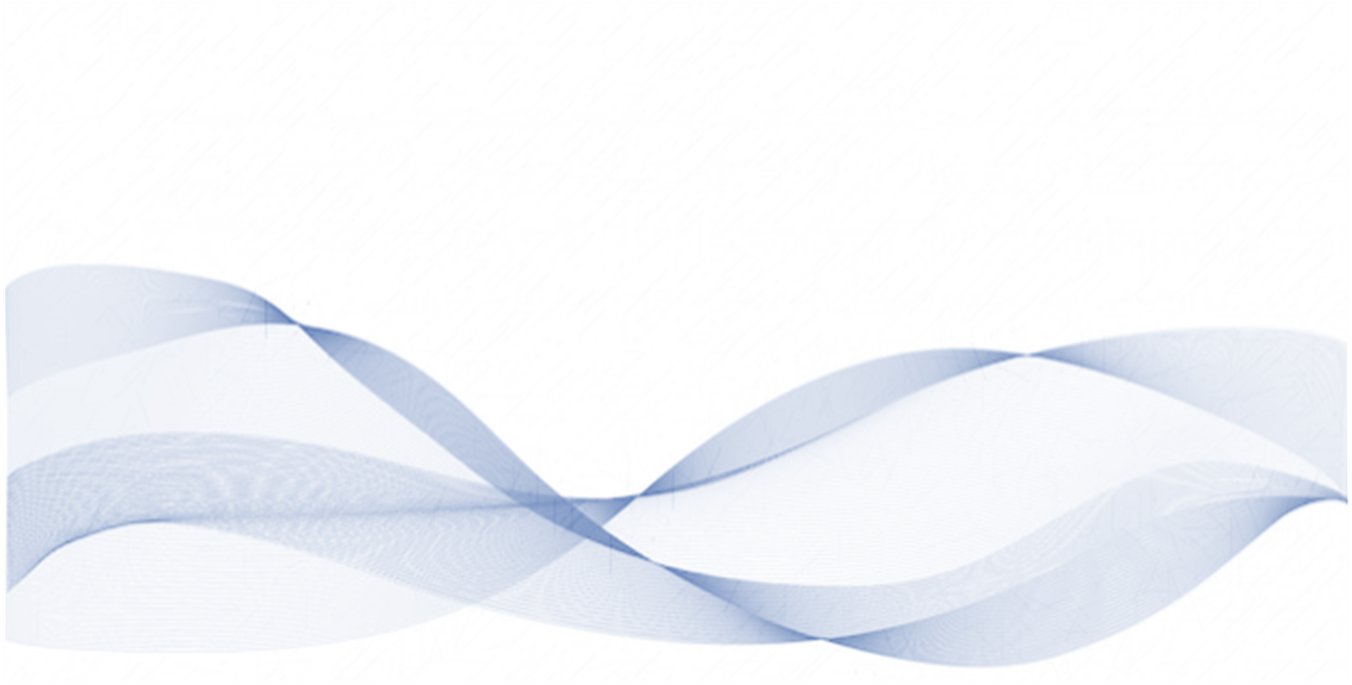 [Speaker Notes: El derecho de autor es pues un derecho de propiedad sobre un bien inmaterial. De la inmaterialidad de la obra proviene su especialidad, que se acrecienta ante la temporalidad del derecho mismo. En efecto, el plazo de protección de la PI está limitado, como norma general, a una duración de toda la vida del autor y setenta años después de su muerte o declaración de fallecimiento (art. 26 LPI). En cuanto a los derechos morales, hay que diferenciar, por un lado, los de paternidad (esto es, reconocimiento de autoría sobre la obra) e integridad de la obra, que nunca se extinguirán, pues, tras el fallecimiento del autor pueden ser ejercidos por sus herederos o personas naturales o jurídicas designadas al efecto por el autor (art. 15.1 LPI). Por otro lado, el derecho de divulgación, que se extinguirá transcurridos setenta años del fallecimiento del autor, momento en el que podrá ejercitarse por los anteriores sujetos (art. 15.2 LPI). Por último, el resto de derecho morales contenidos en el art. 14 LPI, que se extinguirán con el fallecimiento del autor. Transcurrido el plazo de duración de protección de los derechos de autor, la obra pasa a al dominio público, pudiendo ser explotada por todos, siempre que se respete su autoría e integridad (art. 41 LPI).
De ahí que se considere que el derecho de autor es un derecho de propiedad especial por su objeto, la obra, que es un bien inmaterial, y por su duración, que es limitada.
De este modo, si se va a utilizar alguna creación intelectual susceptible de incluirse en alguna de las categorías protegidas por la LPI son dos los requisitos exigidos para su posible utilización: por un lado, que el autor o el cesionario (en caso de que se hayan cedido los derechos de explotación) presten su consentimiento; o, por otro lado, que haya expirado el plazo máximo de duración y, en consecuencia, la obra haya entrado a formar parte del denominado dominio público.
Se entiende que una obra entra en el dominio público porque se han extinguido los derechos patrimoniales, éstas podrán ser utilizadas por cualquiera. Eso sí, siempre que se respete la autoría y la integridad de la obra.
En efecto, los patrimoniales (derechos de explotación sobre la obra en cualquier forma, en concreto, os derechos de reproducción, distribución, comunicación pública y transformación que no podrán ser realizados sin autorización del autor) son derechos transmisibles y tienen una naturaleza temporal. En cambio, los derechos morales son intransmisibles, por un lado, y, en concreto, el derecho de paternidad y de integridad de la obra, son de duración ilimitada. Ello quiere decir que extinguidos los derechos patrimoniales de una obra, esta pasa al dominio público y pueden ser explotadas por cualquiera, con el único límite de respetar los derechos morales de paternidad e integridad, que no se extinguirán nunca.

El derecho de paternidad significa que en cualquier acto de explotación de la obra se identifique de manera clara e inequívoca quién es su autor. Se atenta contra este derecho, por ejemplo, cuando se usurpa la paternidad; es decir se atribuye como propia una obra ajena.
El derecho a la integridad de la obra consiste en el derecho del autor a exigir que se respete la integridad de su obra e impedir cualquier deformación, modificación, alteración o atentado contra ella que suponga un perjuicio a los legítimos intereses del autor o menoscabo a su reputación.]
¿SON ABSOLUTOS?
La LPI atribuye al autor un derecho de monopolio sobre la obra, exclusivo y excluyente. Esto significa que la obra no puede ser utilizada por un tercero sin su consentimiento del autor o del titular de los derechos de explotación.

Ahora bien, además de los límites temporales, existen límites materiales o excepciones a los derechos de explotación, que intervienen cuando la obra está protegida para asegurar en ciertos casos concretos su explotación sin requerir autorización.
No pueden interpretarse de manera tal que permitan su aplicación de forma que causen un perjuicio injustificado a los intereses legítimos del autor o que vayan en detrimento de la explotación normal de la obra (art. 40 bis LPI).
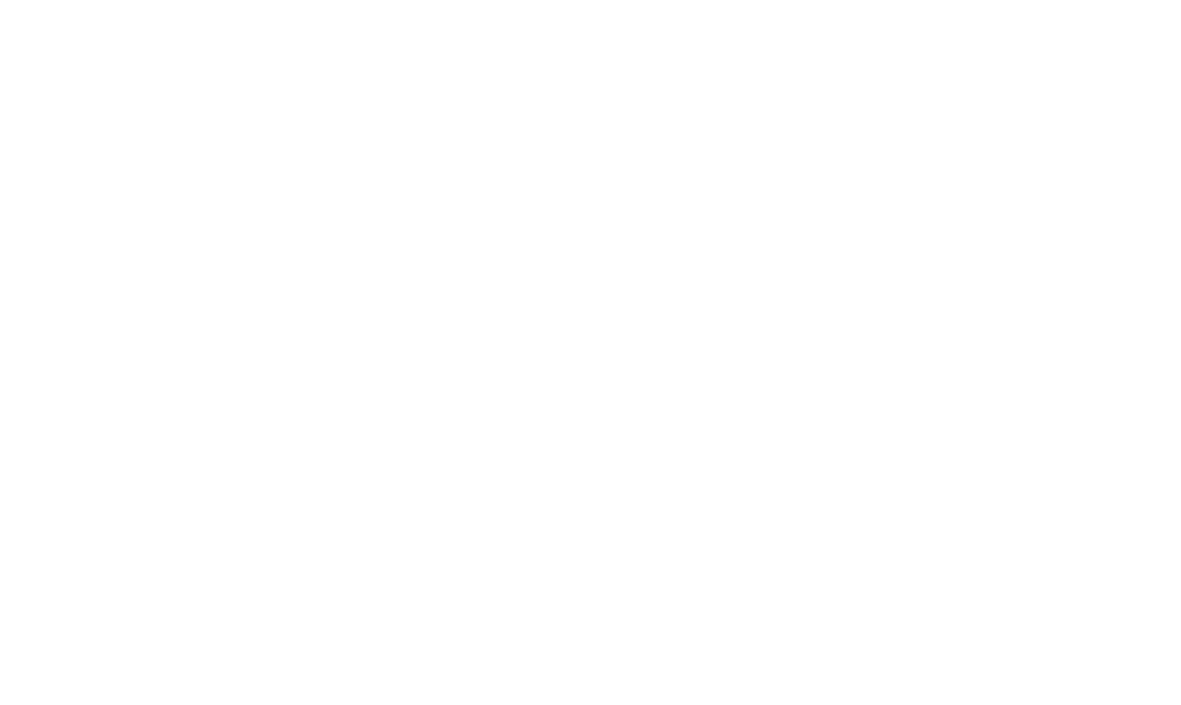 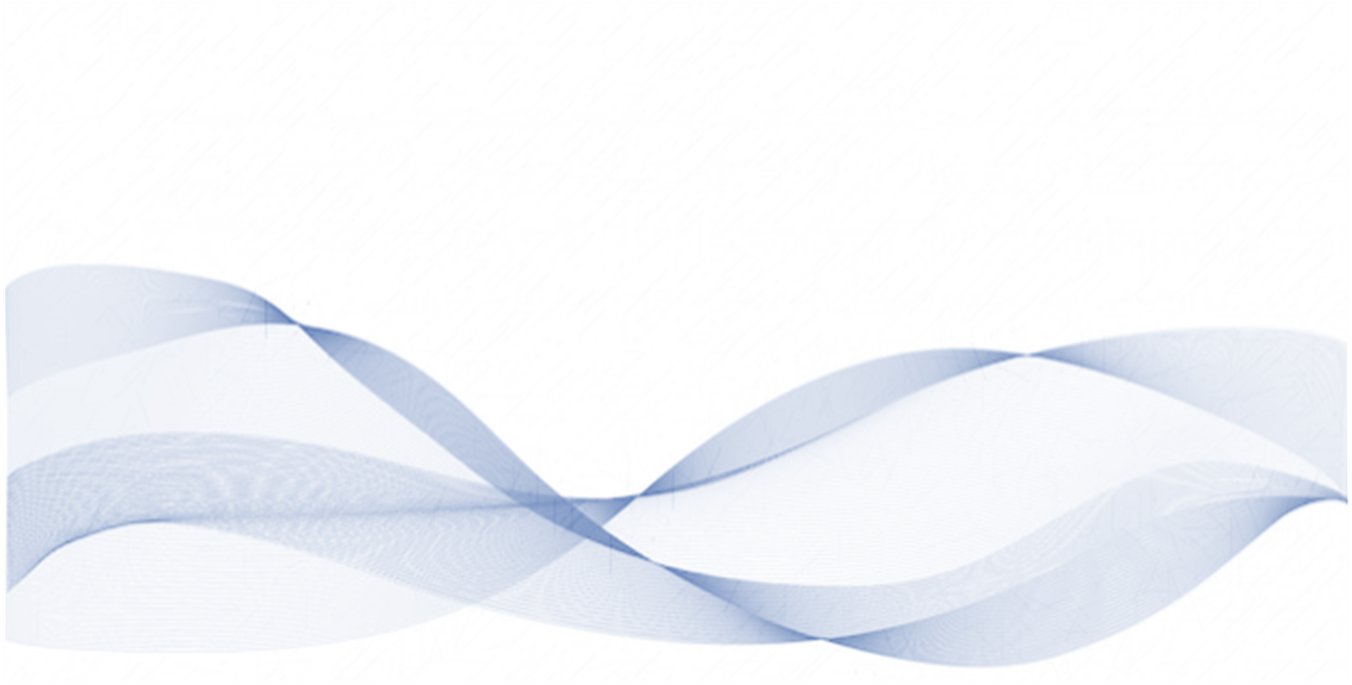 [Speaker Notes: La PI no es ilimitada, en determinados casos, el monopolio del titular de los DPI cede ante otros intereses generales o de terceros.
Los límites deben interpretarse de forma que su aplicación no cause un perjuicio injustificado al titular o vaya en detrimento de la explotación normal de las obras.]
¿SON ABSOLUTOS?
LÍMITES
Reproducciones provisionales y copia privada (art. 31 LPI).
Seguridad, procedimientos oficiales y discapacidades (art. 31 bis).
Citas y reseñas e ilustración con fines educativos o de investigación científica (art. 32 LPI).
Trabajos sobre temas de actualidad (art. 33 LPI).
Utilización de bases de datos por el usuario legítimo y limitaciones  a los derechos de explotación del titular de una base de datos (art. 34 LPI).
Utilización de las obras con ocasión de informaciones de actualidad y de las situadas en vías públicas (art. 35 LPI).
Cable, satélite y grabaciones técnicas (art. 36 LPI).
Reproducción, préstamo y consulta de obras mediante terminales especializados en determinados establecimientos (art. 37 LPI).
Obras huérfanas (art. 37 bis LPI).
Actos oficiales y ceremonias religiosas (art. 38 LPI).
Parodia (art. 39 LPI).
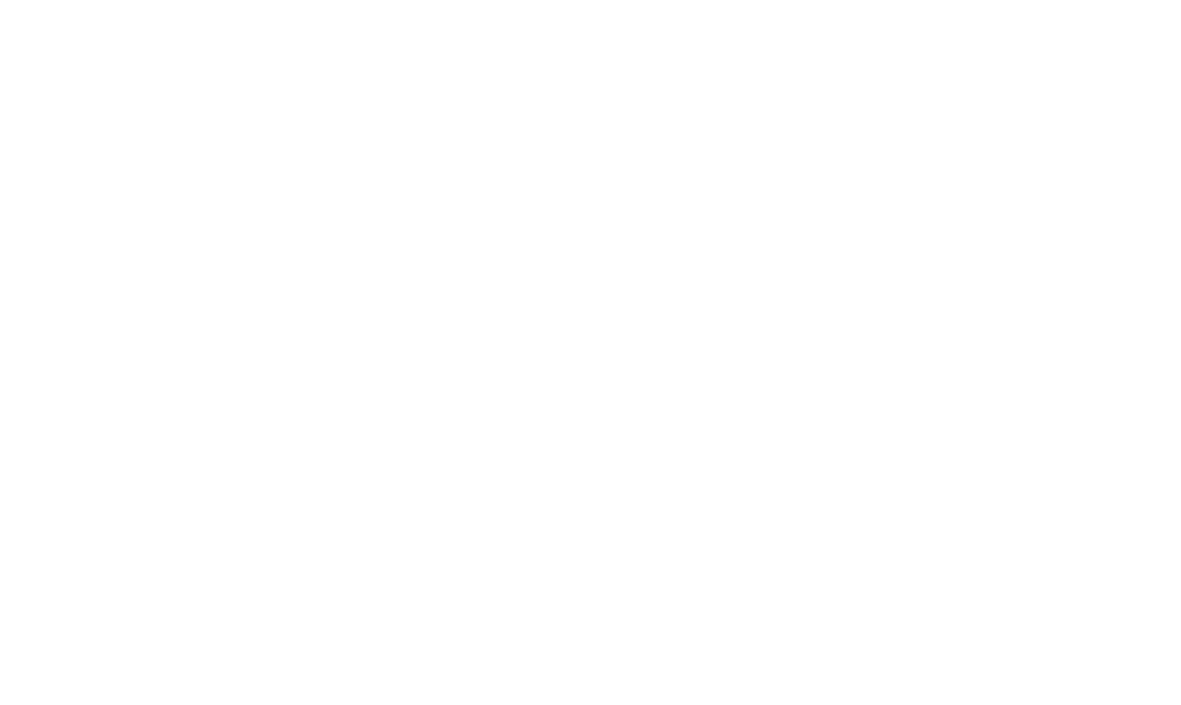 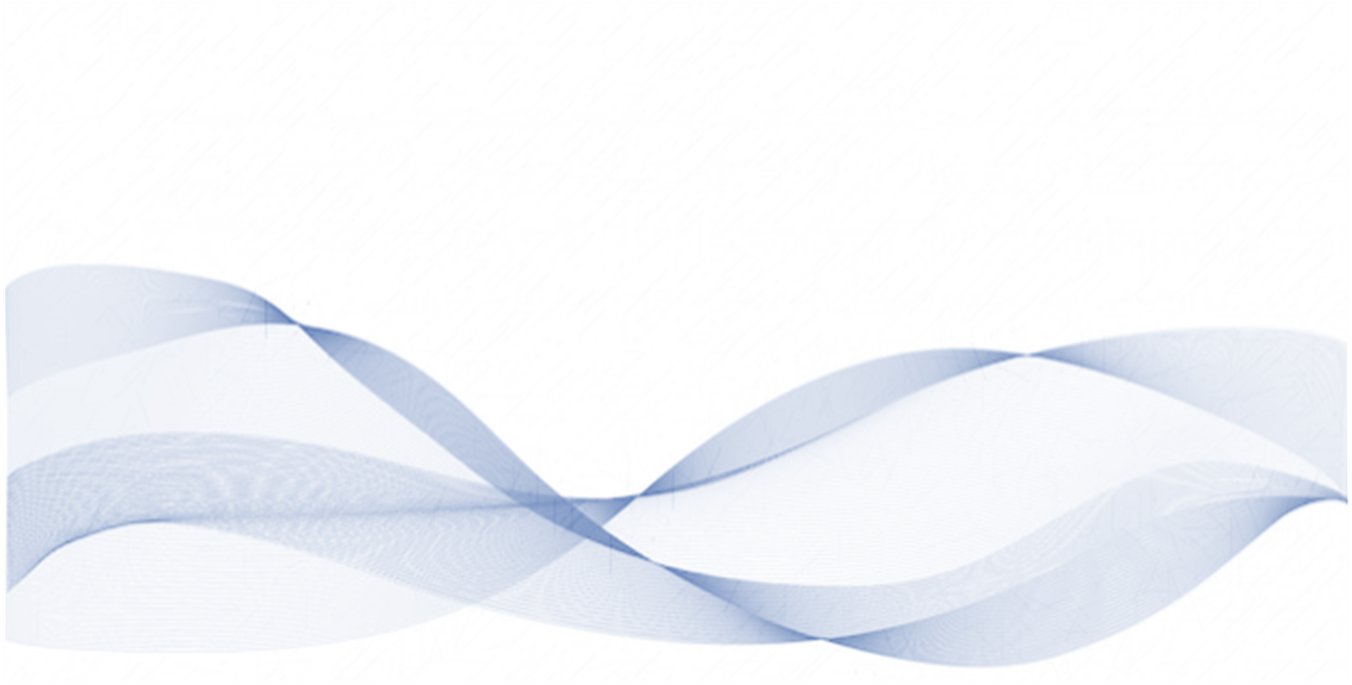 [Speaker Notes: El art. 31.2 permite la copia privada, incluyendo los formatos digitales. En concreto, prevé que no necesita autorización del autor la reproducción, en cualquier soporte, sin asistencia de terceros, de obras ya divulgadas, cuando concurran simultáneamente las siguientes circunstancias, constitutivas del límite legal de copia privada:
Que se lleve a cabo por una persona física exclusivamente para su uso privado, no profesional ni empresarial, y sin fines directa ni indirectamente comerciales.
Que la reproducción se realice a partir de una fuente lícita y que no se vulneren las condiciones de acceso a la obra o prestación.
Que la copia obtenida no sea objeto de una utilización colectiva ni lucrativa, ni de distribución mediante precio. 

Así, se reconoce al titular de los DPI el derecho a obtener una compensación económica “equitativa”, que en España se genera a través de la aplicación de un canon sobre el precio de los soportes que son “idóneos” para hacer copias privadas. Este límite se aplica a todo tipo de obras, salvo los programas de ordenador y las bases de datos digitales, pero la compensación solo beneficia a los titulares de las obras divulgadas, fonogramas, videogramas u otros soportes sonoros, visuales o audiovisuales. Por tanto, los únicos que se benefician son los autores y los artistas, los productores y los editores de las obras explotadas en alguna de las anteriores formas. Ahora bien, eso no significa que los titulares de los DPI quieran cobrar: la ley somete a gestión colectiva obligatoria, es decir, entidades de gestión colectiva, válidamente constituidas, que están obligadas a recaudar y distribuir esta compensación y deben hacerlo de manera conjunta (CEDRO).]
¿SON ABSOLUTOS?
LÍMITES
Reproducciones provisionales y copia privada (art. 31 LPI).
Seguridad, procedimientos oficiales y discapacidades (art. 31 bis).
Citas y reseñas e ilustración con fines educativos o de investigación científica (art. 32 LPI).
Trabajos sobre temas de actualidad (art. 33 LPI).
Utilización de bases de datos por el usuario legítimo y limitaciones  a los derechos de explotación del titular de una base de datos (art. 34 LPI).
Utilización de las obras con ocasión de informaciones de actualidad y de las situadas en vías públicas (art. 35 LPI).
Cable, satélite y grabaciones técnicas (art. 36 LPI).
Reproducción, préstamo y consulta de obras mediante terminales especializados en determinados establecimientos (art. 37 LPI).
Obras huérfanas (art. 37 bis LPI).
Actos oficiales y ceremonias religiosas (art. 38 LPI).
Parodia (art. 39 LPI).
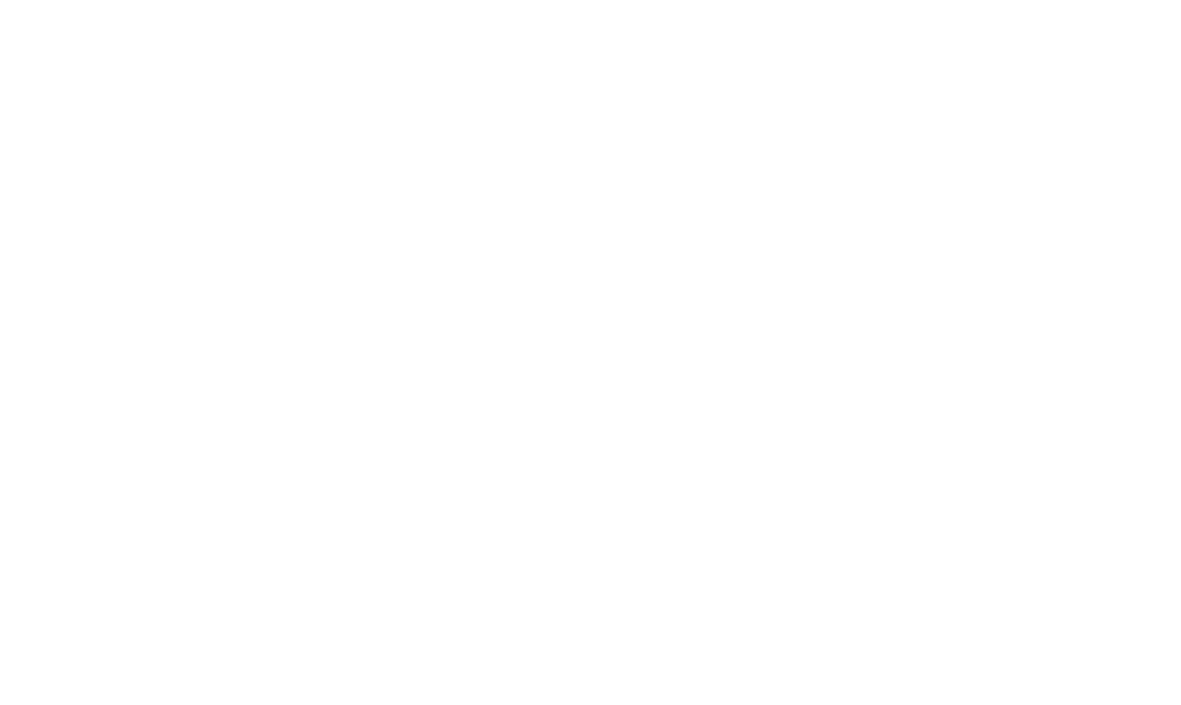 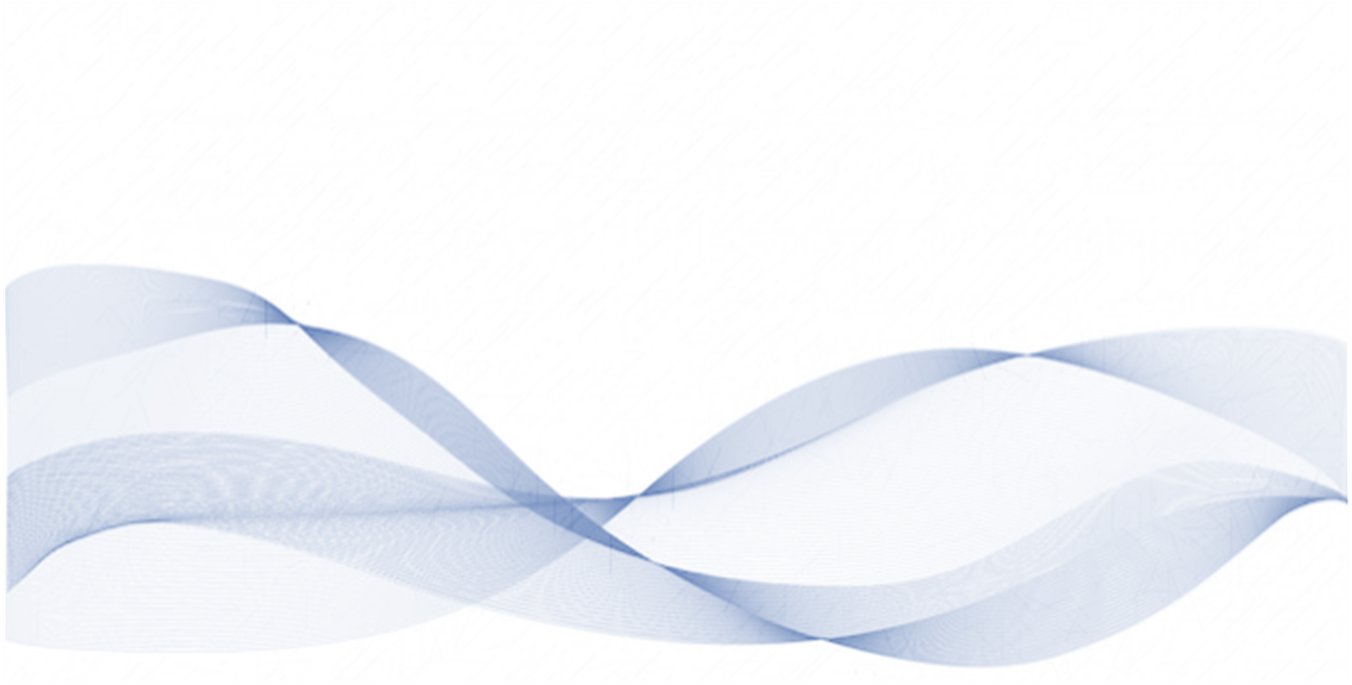 [Speaker Notes: Citas y reseñas e ilustración con fines educativos o de investigación científica (art. 32 LPI).

Por un lado, el derecho de cita
“Es lícita la inclusión en una obra propia de fragmentos de otras ajenas de naturaleza escrita, sonora o audiovisual, así como la de obras aisladas de carácter plástico o fotográfico figurativo, siempre que se trate de obras ya divulgadas y su inclusión se realice a título de cita o para su análisis, comentario o juicio crítico”. Así lo permite el art. 32.1 LPI, que añade que esta utilización solo podrá realizarse con fines docentes o de investigación, en la medida justificada por el fin de esa incorporación e indicando la fuente y el nombre del autor de la obra utilizada.

Por tanto, para que la cita sea lícita y no incurra en infracción de DPI requiere:
Que su utilización se limite a un fragmento o extracto, pero que no se reproduzca la obra íntegramente (salvo obras de carácter plástico, como una escultura, o una obra fotográfica, siempre que sean aisladas y no colecciones completas).
Que su inclusión sea para su cita, análisis, comentario o juicio crítico.
Que su utilización sea para fines docentes o de investigación que lo justifiquen.
Que la obra citada haya sido previamente divulgada y se indique, en todo caso, la fuente de la que se extrae y el nombre del autor.

Por otro lado, la ilustración para la enseñanza
El profesorado de la educación reglada y el personal de centros públicos de investigación pueden realizar actos de reproducción, distribución y comunicación pública de pequeños fragmentos de obras y de obras aisladas de carácter plástico o fotográfico figurativo sin autorización de su titular. Así lo permite el artículo 32.3 LPI, que exige el cumplimiento de las siguientes condiciones cumulativas para la licitud del acto:
Que el acto tenga como finalidad la ilustración de sus actividades educativas o con fines de investigación científica y en la medida justificada por la finalidad no comercial perseguida.
Que se trate de obras ya divulgadas.
Que  las obras no tengan la condición de libro de texto, manual universitario o publicación asimilada

Por tanto, 
1. Profesores e investigadores
2. Reproducción, distribución y comunicación pública, esto es, se puede fotocopiar y distribuirla entre los alumnos o colgarla en el AV (NO transformación)
3. No finalidad comercial y obra divulgada
4. ¿Qué obras y cómo? Pues fragmentos de las obras escritas (una parte de las mismas que no sea relevante respecto del conjunto) o las obras plásticas o fotográficas, pero de manera aislada. No se pueden realizar actos de explotación de compilaciones de fragmentos de obras o de obras de carácter plástico o fotográfico figurativo. Tampoco partituras musicales o de obras de un solo uso, como los cuadernos de ejercicios. En fin, tampoco los libros de texto, manual universitario o publicación asimilada, que están expresamente excluidas salvo dos CASOS:
	El primero:
Se permite su reproducción (fotocopia) y comunicación pública (proyectado), siempre que 1) no implique su puesta a disposición. Por tanto, esta excepción no opera cuando se trate de enseñanza online, ya que por su propia naturaleza hay puesta a disposición. 2) Además, en estos casos el acto de comunicación pública no debe permitir el acceso de los destinatarios a la obra o fragmento (por ejemplo, no puede entregarse a los alumnos por correo electrónico un manual universitario sin el consentimiento del titular de los DPI)
	El segundo:
Se permite realizar actos de distribución de copias exclusivamente entre el personal investigador colaborador de proyectos de investigación, en la medida en que sea necesario para ese proyecto]
¿SON ABSOLUTOS?
LÍMITES
Reproducciones provisionales y copia privada (art. 31 LPI).
Seguridad, procedimientos oficiales y discapacidades (art. 31 bis).
Citas y reseñas e ilustración con fines educativos o de investigación científica (art. 32 LPI).
Trabajos sobre temas de actualidad (art. 33 LPI).
Utilización de bases de datos por el usuario legítimo y limitaciones  a los derechos de explotación del titular de una base de datos (art. 34 LPI).
Utilización de las obras con ocasión de informaciones de actualidad y de las situadas en vías públicas (art. 35 LPI).
Cable, satélite y grabaciones técnicas (art. 36 LPI).
Reproducción, préstamo y consulta de obras mediante terminales especializados en determinados establecimientos (art. 37 LPI).
Obras huérfanas (art. 37 bis LPI).
Actos oficiales y ceremonias religiosas (art. 38 LPI).
Parodia (art. 39 LPI).
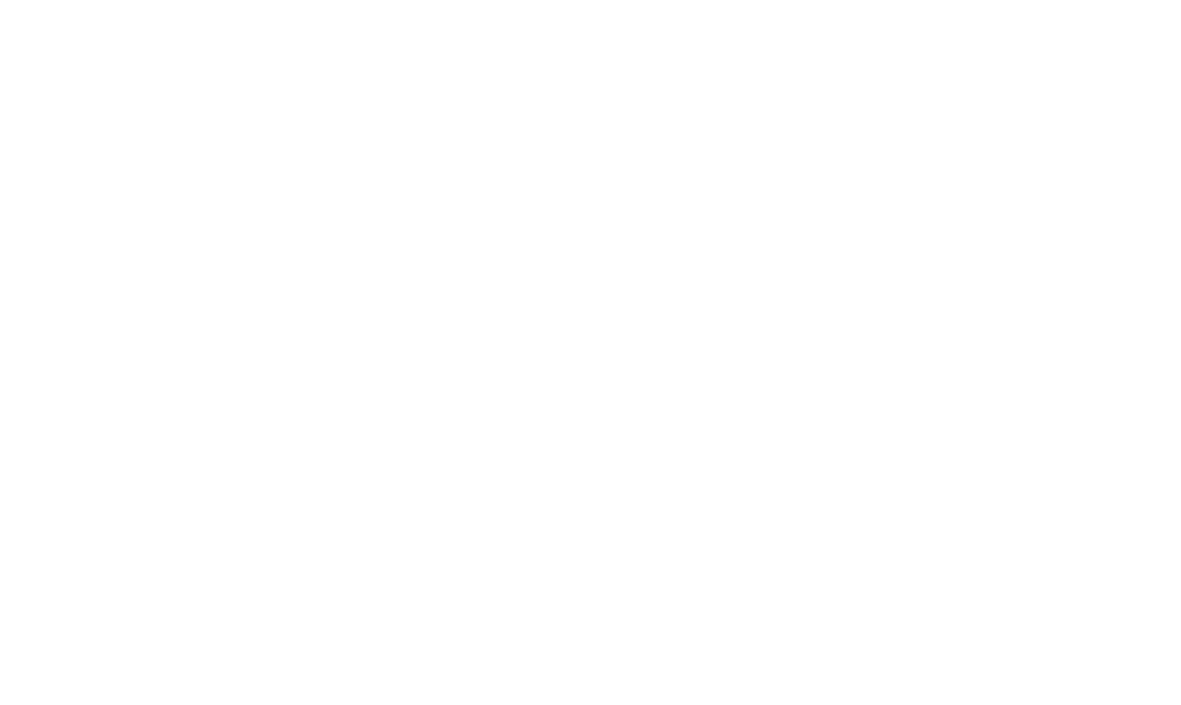 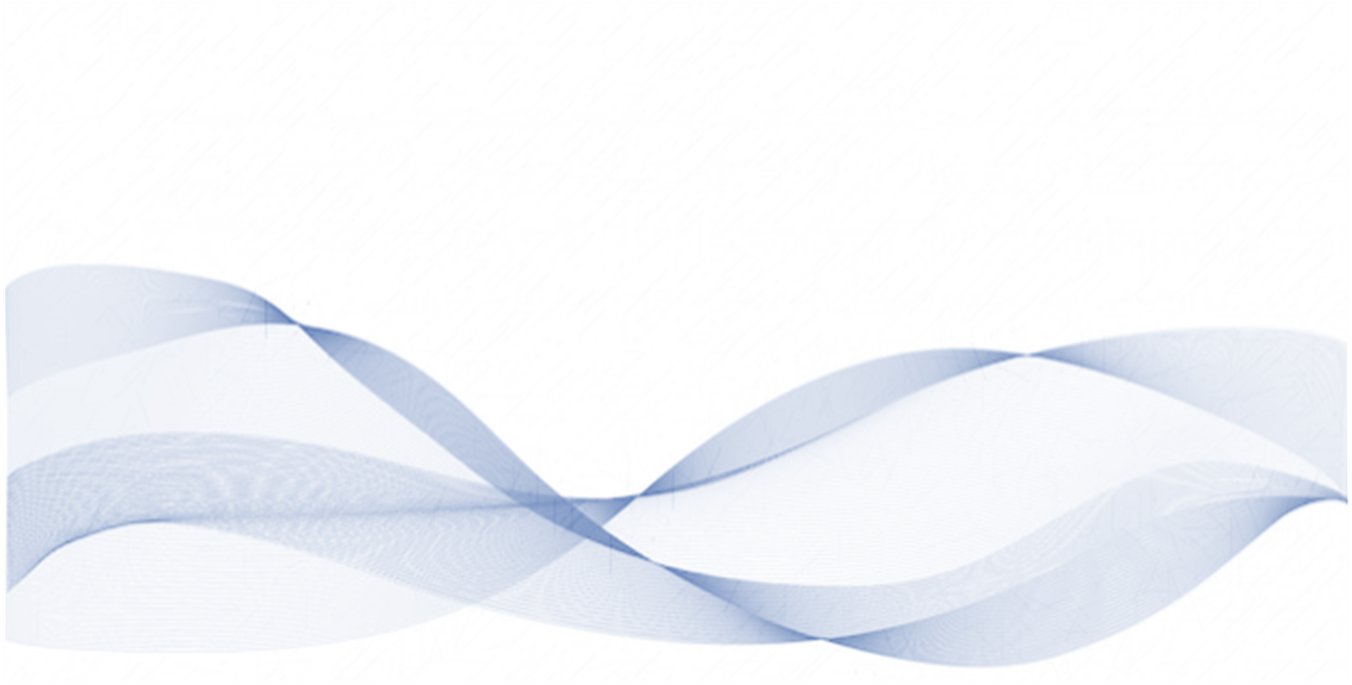 [Speaker Notes: En estos casos que hemos visto la LPI permite la utilización de obras ajenas sin el consentimiento del titular de los DPI y tampoco del pago de una remuneración. Junto a ellos, el legislador señala otro supuesto relacionado con los mismos sujetos pero que sí requiere de remuneración. El artículo 32.4 LPI prevé, en este caso, “tampoco necesitarán la autorización del autor o editor los actos de reproducción parcial, de distribución y de comunicación pública de obras o publicaciones, impresas o susceptibles de serlo, cuando:”

Que tales actos se lleven a cabo únicamente para la ilustración con fines educativos y de investigación científica.
Que los actos se limiten a un capítulo de un libro, artículo de una revista o extensión equivalente respecto de una publicación asimilada, o extensión asimilable al 10% de la obra.
Que los actos se realicen en las universidades o centros públicos de investigación, por su personal y con sus medios e instrumentos propios.
Y siempre que: 1) la distribución de las copias parciales se efectúe exclusivamente entre los alumnos y personal docente o investigador y que 2) solo los alumnos y el personal docente o investigador puedan tener acceso a la obra a través de redes internas.

¿Y estrechamente relacionado con esto qué pasa con los enlaces o links que contienen materiales que se proporcionan a los estudiantes?
Pues bien, un enlace o un link entraría dentro de la puesta a disposición del público de las creaciones intelectuales, algo que no es para nada frecuente en las redes digitales. En principio, enlazar una creación intelectual no supondría un acto de explotación de los DPI y no se requiere el permiso del titular, eso sí, siempre y cuando se trate de páginas accesibles al público, pues se entiende que la obra se ha puesto en la red con su consentimiento y se facilita el acceso a ella por idéntico método al utilizado.

En el siguiente bloque veremos mejor qué consecuencias ha traído consigo la aparición del formato electrónico e Internet y, en definitiva, la sociedad de la información a la hora de entender como se aplica la PI y las “licencias” a la información y a los contenidos digitales.]
BIBLIOGRAFÍA
BERCOVITZ RODRÍGUEZ-CANO, R., Manual de Propiedad Intelectual, Tirant lo Blanch, Valencia, 2017.
id., (coord.), Comentarios a la Ley de Propiedad Intelectual, Cuarta Edición, Tecnos, Barcelona, 2017.
PALAU RAMÍREZ, F. y PALAO MORENO, G. (dirs.), Comentarios a la Ley de Propiedad Intelectual, Tirant lo Blanch, Valencia, 2017.
PEINADO GARCÍA, J. I., «La propiedad intelectual: derechos de autor y derechos afines», en A. Menéndez Menéndez y A. J. Rojo Fernández Río (dirs.), Lecciones de derecho mercantil, ed. 20ª, vol. 1, Thomson Reuters-Civitas, Madrid, 2022, pp. 191-218.
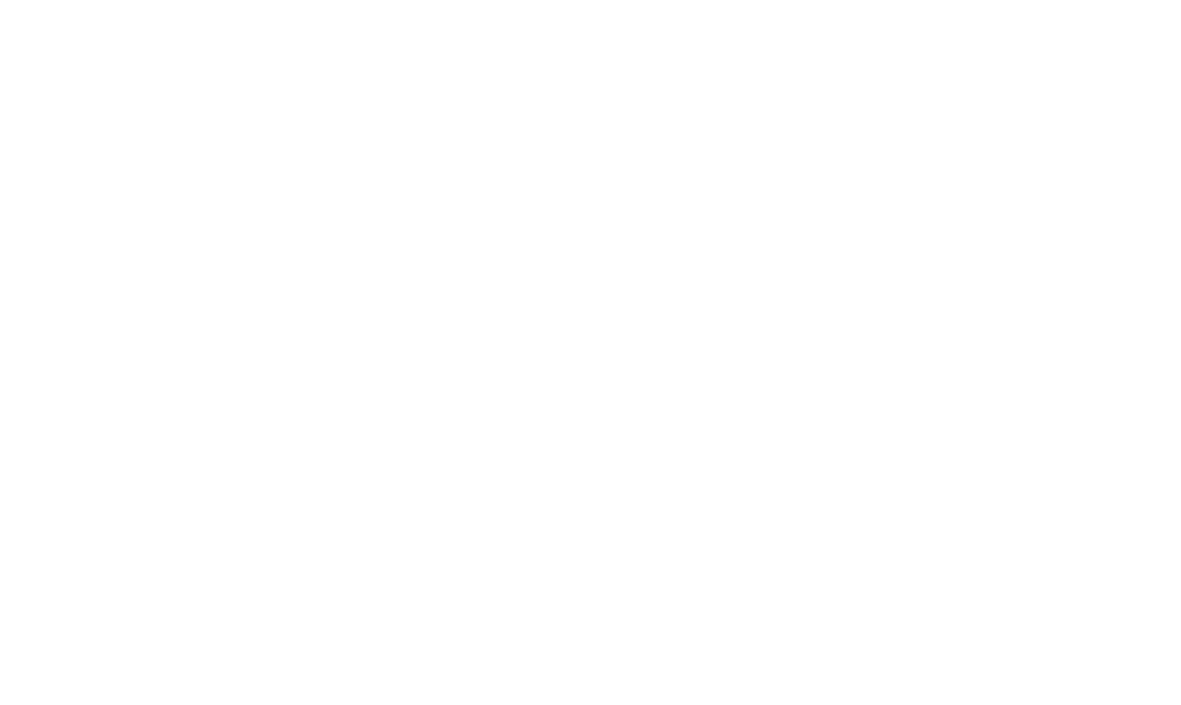 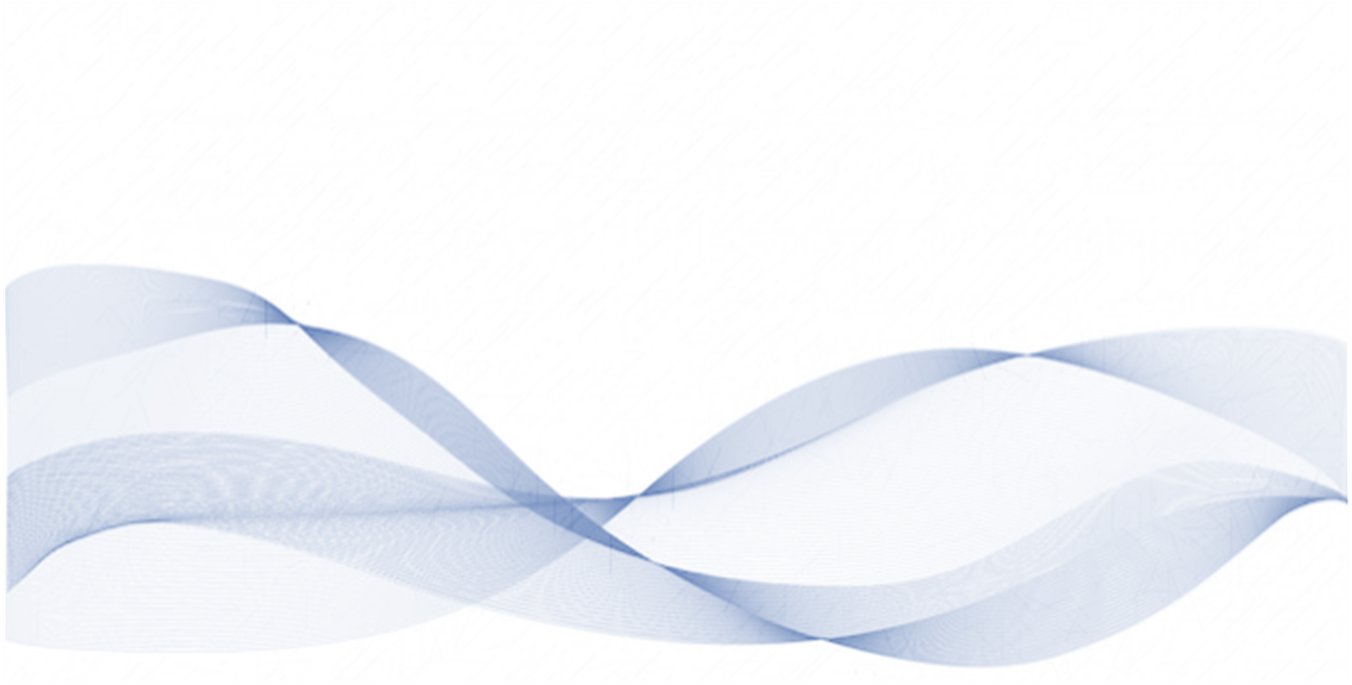 Ciara Vicente Mampel
vicentec@uji.es